Projekt (NE)PISMENOST
Vizualna pismenost
Vizualna pismenost
Uključuje prepoznavanje uočljivih elemenata u prostoru i njihovo razumijevanje, njihovu funkciju i ulogu.
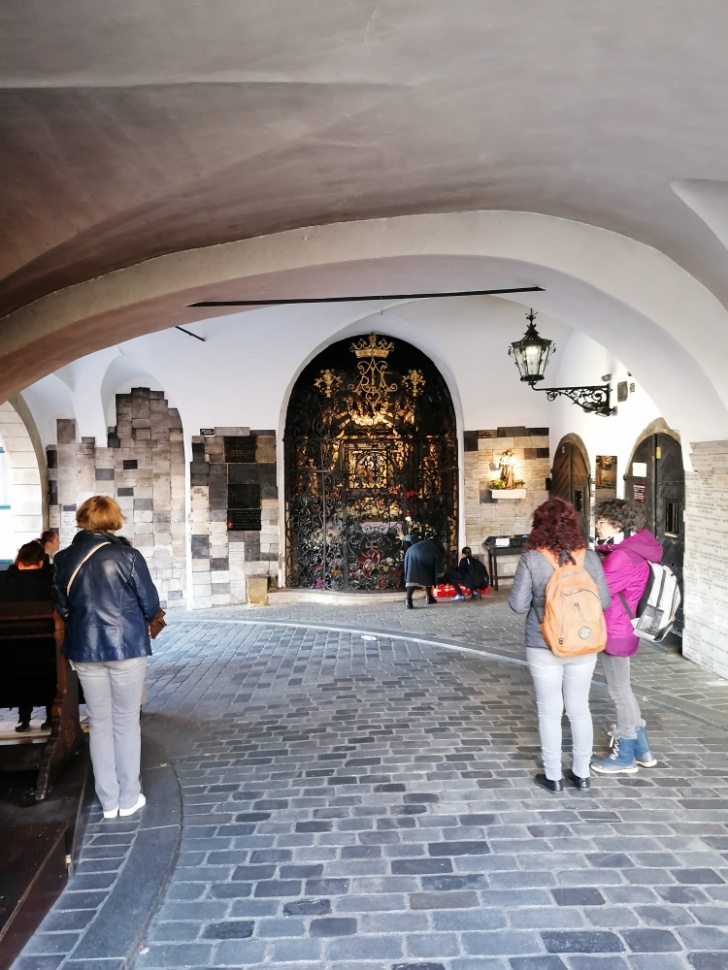 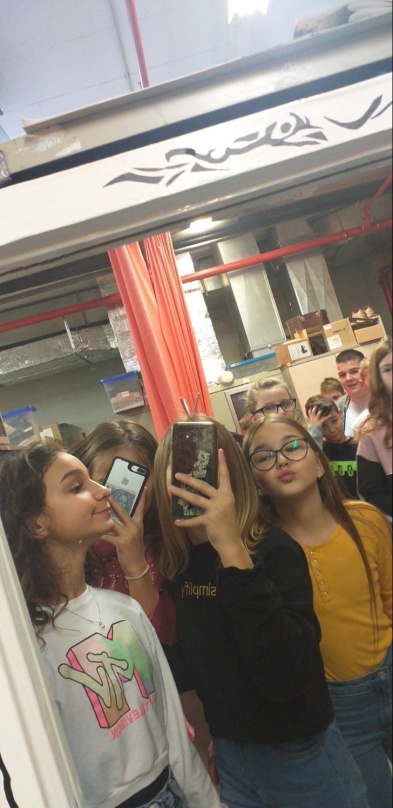 -Javna televizija, za razliku od komercijalnih televizija.
Sabor Republike Hrvatske
-Najviše zakonodavno tijelo RH
Ivan Mažuranić
-Prvi hrvatski ban pučanin, djed Ivane Brlić Mažuranić
Ivan Kukuljević Sakcinski
-Prvi govor na hrvatskom jeziku u Saboru 1843.
Banski dvori
-Zgrada Vlade, izvršna vlast
Crkva sv. Marka
-Simbol Zagreba, crkva sa šarenim krovom
DHMZ
-Sve prognoze dolaze iz DHMZ-a, Zoran Vakula najpoznatiji meteorolog
kravate
-Hrvatski vojnici su vezali rupce oko vrata. Francuzi su ih zvali Croata i tako je nastala kravata. Simbol elegancije.
Kamenita vrata
-Simbol grada Zagreba, Božja od Kamenitih vrata.
Šetajući Zagrebom, boraveći u Saboru vidjeli smo elemente u prostoru, razumjeli ih i zapamtili njihovo značenje. Prostor doživljavamo okom, a razumijevamo ga znanjem i iskustvom. 

Osim značenja elementi u prostoru izazivaju i osjećaje. Na principu sviđanja ili nesviđanja pamtimo i učimo. Znatiželjom otkrivamo svijet.
Kroz vizualnu pismenost proveli su Vas učenici 6. a razreda.